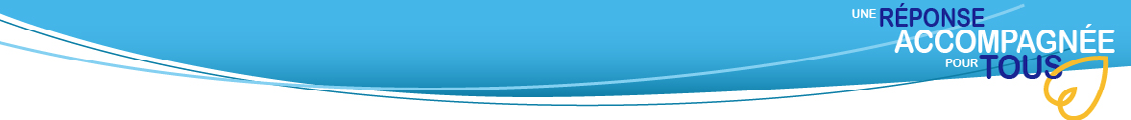 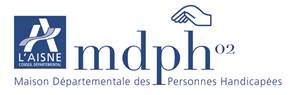 réponse accompagnée pour tous
De la théorie à la pratique
14 juin 2019
« Une réponse accompagnée pour tous » : l’aboutissement d’une longue réflexion
Juillet 2015
Un appel à candidature est lancé
Décembre 2013
Le gouvernement missionne Denis Piveteau pour améliorer les parcours des personnes en situation de handicap
5
Octobre 2015 - 23 sites pionniers retenus
4
…… et jusqu’au 
1er janvier 2018
10 juin 2014 - Le rapport « Zéro sans solution » est remis au gouvernement
3
26 janvier 2016
Promulgation de la loi de modernisation de notre système de santé dont l’article 89 définie le dispositif d’orientation permanent
2
10 novembre 2015
Lancement de la démarche « Une réponse accompagnée pour tous »
1
Décembre 2014
Le gouvernement missionne Marie-Sophie Desaulle pour mettre en œuvre le rapport Piveteau
Octobre 2013 
« Affaire Amélie Loquet »
[Speaker Notes: Lancée en 2014, « une réponse accompagnée pour tous » vise une réponse individualisée à chaque personne exposée à un risque de rupture d’accompagnement, pour lui permettre de s’inscrire ainsi dans un parcours de santé conforme à son projet de vie.

Le rapport Piveteau, « zéro sans solution » pose les fondements de la démarche et définit le cap à atteindre pour améliorer l’accompagnement des personnes en situation de handicap avec quatre objectifs :
Modularité : passer d’une logique de place à une logique de réponse coordonnée
Zéro sans solution : apporter une réponse à toutes les situations, même les plus complexes
Coordination : renforcer le rôle des MDPH : construire avec les partenaires des réponses individuelles sur le territoire
Souplesse de l’offre : assurer l’existence de l’offre et son adéquation aux besoins.

Dès 2015, le département de l’Aisne est département pionnier. Il lancera la démarche dès le 10 novembre 2015.

Inscrite dans la loi de modernisation de notre système de santé, la RAPT est généralisée le 1er janvier 2018.]
23 départements pionniers repartissur l’ensemble du territoire
Le 10 mai 2015
La quasi-totalité des régions métropolitaines sont représentées.
Sur le territoire métropolitain, seuls les régions de Corse et Centre-Val de Loire ne font pas parties de cette première vague 2015.
Un territoire d’Outre mer participe également au déploiement.
Guyane
Département pionnier
Département « adossé »
DANS LE DEPARTEMENT DE L’AISNE
Création d’un Pôle Réponse Accompagnée
Deux personnes aux fonctions complémentaires : 

Un référent du plan d’accompagnement global (PAG)

Un coordinateur de parcours
Dans d’autres départements : les situations sont gérées 
directement par l’EP
MISE EN PLACE du pôle réponse accompagnée En 2015
Direction MDPH
Directrice
Chargée de mission
Direction adjointe en charge de l’administration générale
Directrice adjointe
Direction adjointe en charge de l’évaluation et de la compensation, coordination de l’équipe pluridisciplinaire
Directrice adjointe, coordinatrice
Mission support
Chargée de mission
Assistants de gestion des moyens
Mission conciliation et contentieux
Référent contentieux et conciliation
Secrétariat
Pôle réponse accompagnée


Référent du plan accompagnement global


Coordinateur de parcours
Pôle relations aux usagers
Chef de service

Agents enregistrement
Agents accueil
Assistant classothèque
Pôle accès aux droits
Chef de service

Adjoint
Gestionnaires de droits
Plate-forme des usagers de la PCH (PUP)
Chef de service

Gestionnaires de droits
Pôle évaluation 
Chef de service

Évaluateurs
Assistants équipe pluridisciplinaire
Cellule numérisation
Arrivée au 1er octobre d’une chargée
de mission sur la dimension ingénierie.
[Speaker Notes: Auparavant : pôle dédié réponse accompagnée composé d’un référent PAG et d’un coordinateur de parcours]
Nouvel organigramme au 01 Décembre 2018
Patricia GENARDDirectrice de l’Autonomie et de la MDPH
Kathy PARANT
Directrice adjointe  de la MDPH
Isabelle MARSO 

Chargée de mission Qualité, Modernisation et relations partenariales

Démarche qualité, suivi des chantiers CNSA, animation des réseaux de partenaires et relais contacts, conciliation et contentieux, prospective, etc.
Bérangère THIERRY

Cheffe de pôle Analyse et Evaluation - Coordinatrice de l’évaluation 
Accueil de niveau 2, instruction, primo-évaluation et évaluation
Najoua AMEZIANE

Chef de Pôle Ressources et moyens généraux

Gestion budgétaire 
Gestion RH
Fonctions supports 
SI 
Accueil physique (niveau1) et numérique
Annie VERCAEMPT
Adjointe au Pôle 
Analyse Evaluation 
Référent ENFANT
Laetitia WACH
Adjointe au Pôle 
Analyse Evaluation 
Référent ADULTE
Gestionnaires / Evaluateurs 
Dont référents par dominante de projet de vie :
Insertion Professionnelle
-   Scolarité
 -  Compensation
Assistants 
de Pôle
Agent Fonds Compensation
Agents prépaiement PCH
6
[Speaker Notes: Aujourd’hui « c’est l’affaire de tous » : un pôle analyse et évaluation mixe les gestionnaires et les évaluateurs.]
[Speaker Notes: Circuit d’analyse des situations individuelles :
La saisine est faite auprès de la MDPH par la personne elle-même ou par les partenaires via la boîte dédiée ou l’outil de saisie.

1- Etude par l’EP de la situation : traitée si simple, si complexe alors EP DOP (dispositif orientation permanent)

2- EP DOP : la MDPH met en place un Dispositif d’Orientation Permanent (DOP) proposant notamment un accompagnement personnalisé et renforcé aux personnes qui, bien qu’ayant une orientation de la Commission des droits et de l’autonomie (CDAPH), sont sans accompagnement d’un établissement ou d’un service médico-social (ESMS) ou en risque de rupture de parcours et dont la situation devient critique (en cours de développement : une phase d’expérimentation est à venir). 

3- GOS : (groupe opérationnel de synthèse), réuni par la MDPH, participe à l’élaboration du Plan d’Accompagnement Global (PAG). Les autorités de régulation, telles que l’ARS, le CD et la CPAM, peuvent être présentes en cas de difficultés particulières. Le GOS est validé par l’ensemble des partenaires. Le GOS est intégré dans le DOP.

Développement du suivi des orientations via trajectoire (juin 2019).]
Un PAG POUR QUI ?
A la demande 
de l’usager
Courrier demandant d’être aidé dans ses démarches, ses recherches
Ex : Besoin d’un hébergement avec des activités de jour et du soin , parents vieillissants,  sortie d’ESMS
Complexité de réponses à apporter, rupture ou risque de rupture
Indisponibilité ou inadaptation des réponses connues
Ex : Orientations Belgique (procédure spécifique), maintien dans l’attente de
Dans la perspective de l’amélioration de l’accompagnement
Ex : réponse partielle aux besoins, objectifs intermédiaires, …
[Speaker Notes: Le Plan d’Accompagnement Global (PAG), en attente de la concrétisation de l’orientation cible, peut être proposé par la MDPH. 
Cette élaboration du PAG est l’aboutissement d’une démarche collective, associant la personne en situation de handicap (et/ou son représentant légal) et l’ensemble des professionnels, des représentants d’usagers et des institutions susceptibles de contribuer à la recherche d’une situation alternative.]
L’ECRITURE du pag
LE CONTENU DU PAG

Besoins: définition synthétique des besoins identifiés
Orientation: identification des prestations devant être mobilisées pour répondre à ces besoins
PAG : solutions d’attentes proposées avec les éléments pratiques (qui, pour quoi, quand : nature des prestations, fréquence, …), 
Engagement: les engagements des partenaires sur la mise en place des accompagnements:
Identification des acteurs à mobiliser
Répartition des interventions de chacun par nature de prestations, définition des articulations, modalités de collaboration, …
Coordonnateur : personne identifiée ou désignée pour la mise en œuvre du PAG
Passage en CDAPH et réajustement de la notification de décision si nécessaire
Décision qui s’impose (en cas de rejet = rejet motivé, décision opposable au tribunal)
Révision au minimum annuelle mais ajustement chaque fois que nécessaire pour tendre vers la solution idéale
Le PAG est une sous partie du PPC 
Le PAG permet de rendre le PPC plus opérationnel
La notification fait référence au PAG
PAG 2
PAG 3
PAG 4
[Speaker Notes: Le PAG s’intègre dans le Plan Personnalisé de Compensation du handicap et ses composantes donnent lieu à une décision de la Commission des droits et de l’autonomie des personnes handicapées (CDAPH).

L’élaboration du PAG avec la personne et/ou sa famille est de la responsabilité de la MDPH. Dans sa mise en œuvre, la MDPH peut mobiliser ses partenaires et organiser un Groupe Opérationnel de Synthèse (GOS).]
Le PAG est élaboré par une équipe à géométrie variable
GOS 
   2
GOS avec financeurs
GOS 
1
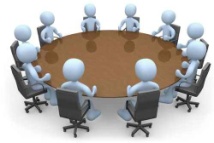 Selon les situations
Situation confirmée par l’EP
Les besoins sont identifiés
GOS sans financeurs
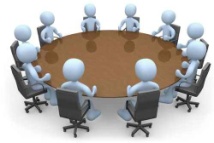 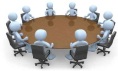 *Examine les propositions du GOS 1 
*Détermine les leviers ou moyens pour mettre en œuvre (pas seulement financier)
Le directeur de la MDPH peut convoquer les financeurs en cas de blocage
Pour la recherche de solutions, le directeur de la MDPH peut convoquer le GOS 1
Les financeurs peuvent être convoqués d’emblée
si les blocages sont anticipés
[Speaker Notes: Les besoins sont identifiés : la MDPH convoque en GOS 1 (sans financeurs) ; si blocage, la MDPH convoque en GOS 2 (avec financeurs).]
EXEMPLES DE SITUATIONS POUVANT ENTRAINER UN PAG
Orientation vers une structure qui n’existe pas sur le territoire 

Orientation vers une structure notoirement embolisée

Risque de rupture de parcours (déscolarisation, parents vieillissants, rupture familiale, sortie de structures sociales, médico-sociales et sanitaires, épuisement de l'aidant)

Prise en charge non adéquate au long cours (notamment dans le sanitaire)

Facteurs de fragilité (isolement, précarité)

Problématique ASE/PJJ

Complexité de l'élaboration et de la mise en œuvre de la réponse (séquençage, modularité, technicité, besoin d'accompagnement)

Refus d’admissions/échecs de prise en charge répétés 

Risque de départ non souhaité en Belgique
[Speaker Notes: Développement des liens avec l’ASE : la MDPH a initié 6 rencontres depuis Avril.
Bientôt une liste d’établissements belges conventionnés : plus de nouvelles entrées.]
Les facteurs de réussite
Nomenclature des besoins 
(Serafin PH)
+
+
Connaissance de l’offre et de la disponibilité de l’offre
Légitimité du référent du PAG
+
Accord de la personne concernée ou de son représentant légal
+
Engagement des partenaires et financeurs
=
Zéro sans solution
conclusion
Pilotage
COMEX
Une démarche partenariale qui repose sur :
La réflexion
L’anticipation
La collaboration
MDPH
Assemblier
La mobilisation
L’innovation
La concertation
Le travail en équipe
[Speaker Notes: Démarche partenariale avec la MDPH. La MDPH a un rôle d’assemblier, intervient en dernière intention.]
MERCI DE VOTRE ATTENTION
mdph.reponse.accompagnee@aisne.fr